Awards Session 7
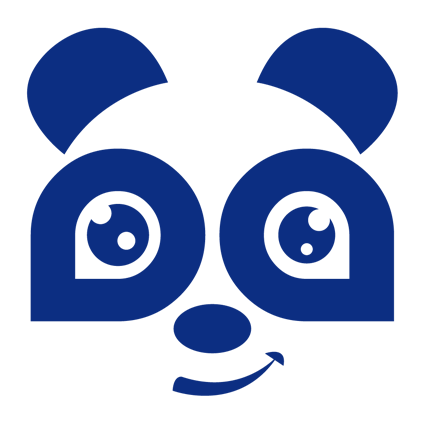 Business Ethics
7th	Mascall
Ridgeview High School
6th	Arras, Bennett, Saunders
Hidden Valley High School
5th	Hill, Kamenicky
Vale High School
4th	Salazar
Roseburg Senior High School
3rd	Delaney
Lincoln High School
2nd	Foss-Howard, Martin, White
Molalla High School
1st	Gonzalez, Quach
North Salem High School
Electronic Career Portfolio
10th	Jean Herrera
Bonanza High School
9th	Tanner Foss-Howard
Molalla High School
8th	Angelina Scruggs
Parkrose High School
7th	Sierra White
Molalla High School
6th	Zachary Johnson
Helix High School
5th	Rylee Mann
Helix High School
4th	Cory Garlinghouse
Silverton High School
3rd	Eli Sprenger
Helix High School
2nd	Bryce Fairchild
Helix High School
1st	Kyla Harper
Helix High School
Graphic Design
10th	Anthony, Furnish, Zermeno-Hernandez
Silverton High School
9th	Chut
Centennial High School
8th	Blincoe, Logsdon
Baker Senior High School
7th	Rogers, Wilson
Hidden Valley High School
6th	Harper, Mitchell
Mountain View High School
5th	Friederichs, Jaimes
Culver High School
4th	Collman, Perry
La Grande High School
3rd	Berkey
Culver High School
2nd	Allen, Bolyard
Vale High School
1st	Burton, Dearborn, Robert
Tualatin High School
Impromptu Speaking
7th	Naeco Le
Central High School
6th	Isaac Semerikov
Silverton High School
5th	Willie Gibbs
Wallowa High School
4th	Clara Johansen
Tualatin High School
3rd	Damian Amerman-Smith
Pacific High School
2nd	Abigail Benson
Baker Senior High School
1st	Gage Ekstrom
Scappoose High School
Introduction to Business Presentation
10th	Huneycutt-Clark, Sellen
Hidden Valley High School
9th	Edward, Sansone
Canby High School
8th	Johnson
Hidden Valley High School
7th	Florescu, Stribling, Villa
Roseburg Senior High School
6th	Bingaman
Imbler High School
5th	Gray, Sahagun Ochoa
Molalla High School
4th	Cochell, Hodson, Marino
Canby High School
3rd	Martinez-Ordonez, Parker, Vu
Centennial High School
2nd	Catania, Williams
Hidden Valley High School
1st	Eng, Jueschke
Mountain View High School
Introduction to Public Speaking
10th	Bree Marino
Canby High School
9th	Asvery Guijasa Gonzalez
Molalla High School
8th	Kenzie Dowdy
Scappoose High School
7th	Braquelle Blanchard
Tualatin High School
6th	Gracie Turley
Imbler High School
5th	Savannah Brown
Baker Senior High School
4th	Noella Barnett
New Hope Christian School
3rd	Jessica Florescu
Roseburg Senior High School
2nd	Amanda Fronczak
Tualatin High School
1st	Aiyana Brown
Roseburg Senior High School
Job Interview
10th	Stephanie Urenda
McKay High School
9th	Triston Rutan
Roseburg Senior High School
8th	Thomas McCall
Silverton High School
7th	Jillian Layton
Central High School
6th	Ashley O'Tierney
Scappoose High School
5th	Kailey McGourty
Vale High School
4th	Brenden Moore
Wallowa High School
3rd	Tosha Lopez
Scappoose High School
2nd	Stephanie Alvarado
Culver High School
1st	Lilly Killgore
Roseburg Senior High School
Public Speaking
10th	Maura Burns
Scappoose High School
9th	Alyssia Menezes
Lincoln High School
8th	Kennedy Shilhanek
Dayton High School
7th	Makayla Mills
Baker Senior High School
6th	Trisha Metzger
Silverton High School
5th	Tyler Marston
Centennial High School
4th	Andrew Morton
Scappoose High School
3rd	Caitlin Hillman
Seaside Union High School
2nd	Allie Charon
Mountain View High School
1st	Clara Johansen
Tualatin High School
Sales Presentation
10th	Ashley Millian-Pamate
Seaside Union High School
9th	Aubry Brownson
Oakland High School
8th	Geffen Lamar
Hidden Valley High School
7th	Austin Ueeck
Silverton High School
6th	Dylan Maguire
Imbler High School
5th	Patrick Covlin
Mountain View High School
4th	Isaac Milner
Silverton High School
3rd	Allison Stirewalt
Imbler High School
2nd	Sean Khanna
Tualatin High School
1st	Jose Lopez
Hidden Valley High School